AccreditationSelf-Evaluation and ISER
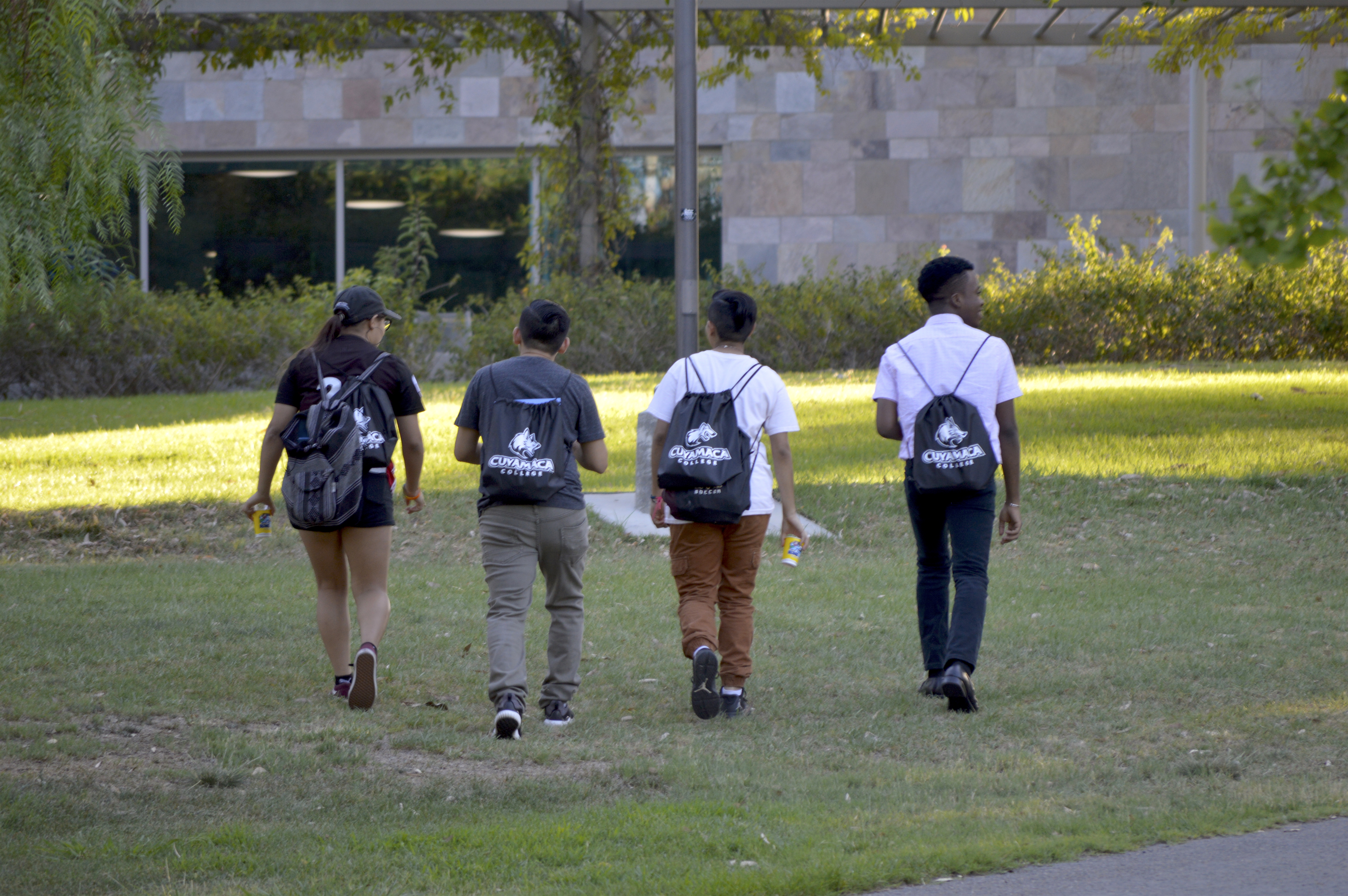 Bri Hays and Marvelyn Bucky
Presentation to Classified Senate
November 28, 2018
A BRIEF Accreditation 2019 Timeline
The INSTITUTIONAL Self-Evaluation Report
ISER
Prepared in accordance with the 2014 ACCJC Standards and ACCJC guidelines
4 primary standards with 128 “sub” standards
Evidence-driven responses to how we meet the standards
Standard I: Mission, Academic Quality and Institutional Effectiveness, and Integrity
Standard II: Student Learning Programs and Support Services
Standard III: Resources
Standard IV: Leadership and Governance
The accjc standards
2 multi-year initiatives/plans based on self-evaluation findings
Focus on improving student learning and achievement
Progress will be assessed at Mid-Term Report
The Quality Focus Essay
How did we draft responses to the standards?
Timeline for ISER Preparation:Cuyamaca
Which groups have been reviewing ISER responses to date?
How to Provide Feedback: Cuyamaca
Through committees/councils, departments, and the senates
Online feedback forms available via the accreditation webpage
Campus-wide retreat December 7th, 2018
Mark your calendars!
September 30th through 
October 3rd, 2019
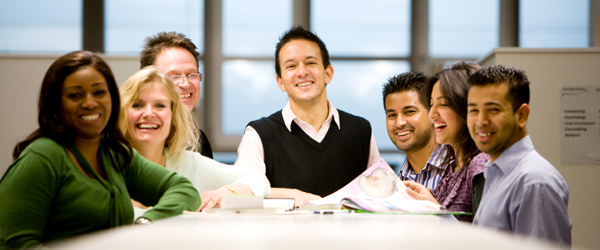 Our Site Visit
Questions?
Contact Your Accreditation Co-Chairs
Bri Hays
Accreditation Liaison Officer
brianna.hays@gcccd.edu

Marvelyn Buckey
Accreditation Faculty Co-Chair
Marvelyn.buckey@gcccd.edu